QUEMADURAS DE 2DO GRADO
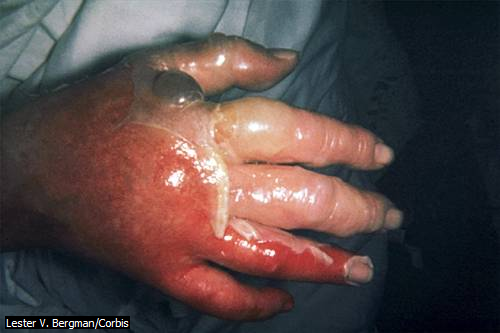